English LanguageLive LessonLesson 1Analysing Language
June 2020
1
Introduction
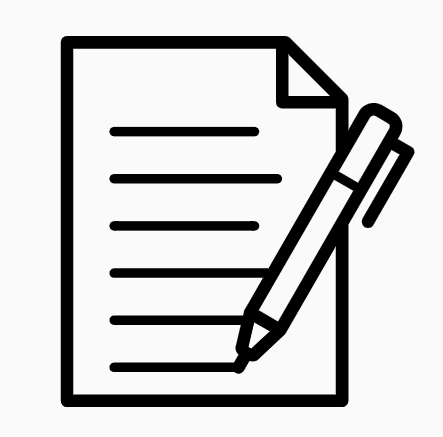 I am Miss White and I will be hosting the session today.  I am a Head of English and my aim is to try and equip you with skills that you can use across both exams, but particularly your English Language papers.

For today’s session all you will need is a pen and some paper.

You may also find it useful to have a dictionary to hand.
2
Community Rules
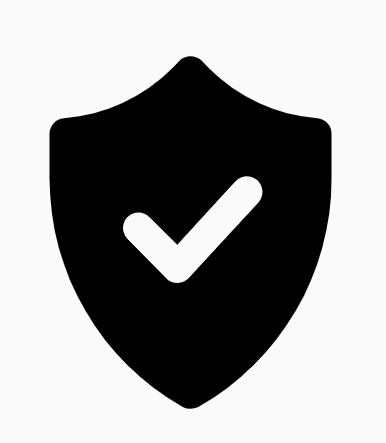 We take safe-guarding seriously and we expect everyone to treat each other with respect.
We will take appropriate actions if we feel this is needed.
3
Image by Nathalie Lees
Analysing Language
Authorial Intent and Effect on the Reader

Analysing Verbs

Analysing Noun Phrases

Analysing Figurative Language

Analysing Tone
4
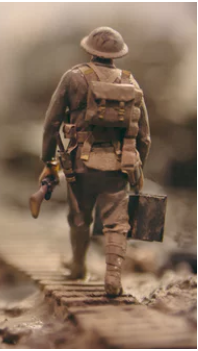 How this will work….
Any sentence written in blue indicates an activity for you to do. For example:
Write a list of all the things you associate with soldiers. 

2) Any task written in purple is designed to be more of an extension task.  These are tasks that are more challenging and ones you may want to revisit after the lesson. 

3) Key terms will be written in red. There will be a glossary of these terms at the end of each lesson as well as explanations as we go along.
5
Today’s TextCaptain Frederick Jones
Captain Frederick Jones stood up straight, pulling his shoulders back and his chin up so that his body looked as fearless as he wished he felt. His eyes were locked on the target ahead, refusing to be distracted by the anxious twitches of the men around him. As he waited for the whistle to signal the attack, he ran through his moves with the determined calculations of one who knew how important this raid was.
A few seconds later, the sharp blast of the signal echoed through the trench and every man was surging forwards, pummelling their way across No-Man’s Land towards the enemy. 
A bullet flew through the air, catching Corporal James Smith in the shoulder and causing him to stumble and fall onto the shell-pocked ground. Jones, just behind Smith, saw him fall and grabbed the injured soldier, hauling him up to his feet. Falling in No-Man’s Land was a death sentence and Jones refused to let one of his men die in the mud.
A haunting whistle overhead chilled the air and the scream of ‘Gas!’ echoed across the ranks. The enemy were firing gas in an attempt to stop their attack. Jones knew that Smith would be unable to fit his own gas mask; his shoulder was too damaged. Clamping his lips shut to hold his breath, Jones lowered the injured man to the ground and began to put the mask on. The gas began to sting Jones’ eyes and he blinked furiously, trying to ignore the burning desperation of his lungs to take a breath.
At last, Smith’s mask was fitted securely and Jones turned his attention to getting his own mask on, his vision now completely smeared.
6
Authorial Intent andEffect on the Reader
Authorial IntentThe aims and objectives of the writer – what the writer is trying to achieve.
In this example, we will be looking at two key objectives:
What sort of character Captain Jones is
What the situation is like.


Write down three words you would use to describe Captain Jones.


Write down three words you would use to describe the situation.
8
Today’s TextCaptain Frederick Jones
Captain Frederick Jones stood up straight, pulling his shoulders back and his chin up so that his body looked as fearless as he wished he felt. His eyes were locked on the target ahead, refusing to be distracted by the anxious twitches of the men around him. As he waited for the whistle to signal the attack, he ran through his moves with the determined calculations of one who knew how important this raid was.
A few seconds later, the sharp blast of the signal echoed through the trench and every man was surging forwards, pummelling their way across No-Man’s Land towards the enemy. 
A bullet flew through the air, catching Corporal James Smith in the shoulder and causing him to stumble and fall onto the shell-pocked ground. Jones, just behind Smith, saw him fall and grabbed the injured soldier, hauling him up to his feet. Falling in No-Man’s Land was a death sentence and Jones refused to let one of his men die in the mud.
A haunting whistle overhead chilled the air and the scream of ‘Gas!’ echoed across the ranks. The enemy were firing gas in an attempt to stop their attack. Jones knew that Smith would be unable to fit his own gas mask; his shoulder was too damaged. Clamping his lips shut to hold his breath, Jones lowered the injured man to the ground and began to put the mask on. The gas began to sting Jones’ eyes and he blinked furiously, trying to ignore the burning desperation of his lungs to take a breath.
At last, Smith’s mask was fitted securely and Jones turned his attention to getting his own mask on, his vision now completely smeared.
9
Writing About Authorial Intent
The writer is clearly trying to present Captain Jones as…

By describing Captain Jones as ….. , the writer is suggesting that….

The use of …..contributes to the impression that Captain Jones is….

The writer draws attention to the fact the situation is…by describing it as…..

The reader is instantly compelled to see that the situation is….

The writer builds on the idea that the situation is….by revealing that….
10
Writing About Effect on the Reader
The reader would clearly feel …

By showing that Captain Jones….the reader could think that…

The impression that Captain Jones is….is further enhanced by….

For many readers, the image of….would force them to see the situation as….

By revealing that the situation is ….the reader would feel deeply….

The idea that the situation is…resonates throughout the text and is particularly shown when….

Many readers would interpret this to mean….
11
Complete some of the sentences using your own ideas from the previous task.
For example:

The writer is clearly trying to present Captain Jones as a brave and noble soldier.

The writer draws attention to the fact the situation is dangerous by describing falling in No-Man’s Land as a “death sentence.”
12
Complete some of the sentences using your own ideas from the previous task.
The writer is clearly trying to present Captain Jones as…

By describing Captain Jones as ….. , the writer is suggesting that….

The use of …..contributes to the impression that Captain Jones is….

The writer draws attention to the fact the situation is…by describing it as…..

The reader is instantly compelled to see that the situation is….

The writer builds on the idea that the situation is….by revealing that….
The reader would clearly feel …

By showing that Captain Jones….the reader could think that…

The impression that Captain Jones is….is further enhanced by….

For many readers, the image of….would force them to see the situation as….

By revealing that the situation is ….the reader would feel deeply….

The idea that the situation is…resonates throughout the text and is particularly shown when….

Many readers would interpret this to mean….
13
ConnotationAn idea or feeling associated with a word beyond its literal or primary meaning.
For example:
	She battled through the swarm of journalists gathered outside her home. 

The noun ‘swarm’ literally means a large group but because we associate it with flying insects and pests, it helps give the impression that the journalists are unwanted. 


Applying the Term
The word ‘swarm’ has connotations of insects such as wasps and locusts, helping to build the impression that the journalists are unwanted.

The word ‘swarm’ connotes annoyance with the journalists as it implies they are as irritating as an invasion of flying insects.
14
Applying the term
For example:
	She battled through the swarm of journalists gathered outside her home. 

What are the connotations of the word battled?
What does this imply about the character’s relationship with the journalists?
15
Analysing Verbs
VerbA word used to describe an action, state, or occurrence.  For example: look, be, happen.
Consider the following sentence:
	The man walked down the street. 
How would changing the verb ‘walked’ impact on the mood or tone of the sentence?
How would changing the verb ‘walked’ affect our impression of the character?
Marched
Staggered
Tore
Thundered
Bounced

Change the verb in the sentence to create the following effects:
To show the man is angry
To show the man is acting suspiciously
To show the man is in a hurry.
17
Identify 3 verbs that you think help reveal aspects of Captain Jones’ personality.
Captain Frederick Jones stood up straight, pulling his shoulders back and his chin up so that his body looked as fearless as he wished he felt. His eyes were locked on the target ahead, refusing to be distracted by the anxious twitches of the men around him. As he waited for the whistle to signal the attack, he ran through his moves with the determined calculations of one who knew how important this raid was.
A few seconds later, the sharp blast of the signal echoed through the trench and every man was surging forwards, pummelling their way across No-Man’s Land towards the enemy. 
A bullet flew through the air, catching Corporal James Smith in the shoulder and causing him to stumble and fall onto the shell-pocked ground. Jones, just behind Smith, saw him fall and grabbed the injured soldier, hauling him up to his feet. Falling in No-Man’s Land was a death sentence and Jones refused to let one of his men die in the mud.
A haunting whistle overhead chilled the air and the scream of ‘Gas!’ echoed across the ranks. The enemy were firing gas in an attempt to stop their attack. Jones knew that Smith would be unable to fit his own gas mask; his shoulder was too damaged. Clamping his lips shut to hold his breath, Jones lowered the injured man to the ground and began to put the mask on. The gas began to sting Jones’ eyes and he blinked furiously, trying to ignore the burning desperation of his lungs to take a breath.
At last, Smith’s mask was fitted securely and Jones turned his attention to getting his own mask on, his vision now completely smeared.
18
Identify 3 verbs that you think help reveal aspects of Captain Jones’ personality.
Captain Frederick Jones stood up straight, pulling his shoulders back and his chin up so that his body looked as fearless as he wished he felt. His eyes were locked on the target ahead, refusing to be distracted by the anxious twitches of the men around him. As he waited for the whistle to signal the attack, he ran through his moves with the determined calculations of one who knew how important this raid was.
A few seconds later, the sharp blast of the signal echoed through the trench and every man was surging forwards, pummelling their way across No-Man’s Land towards the enemy. 
A bullet flew through the air, catching Corporal James Smith in the shoulder and causing him to stumble and fall onto the shell-pocked ground. Jones, just behind Smith, saw him fall and grabbed the injured soldier, hauling him up to his feet. Falling in No-Man’s Land was a death sentence and Jones refused to let one of his men die in the mud.
A haunting whistle overhead chilled the air and the scream of ‘Gas!’ echoed across the ranks. The enemy were firing gas in an attempt to stop their attack. Jones knew that Smith would be unable to fit his own gas mask; his shoulder was too damaged. Clamping his lips shut to hold his breath, Jones lowered the injured man to the ground and began to put the mask on. The gas began to sting Jones’ eyes and he blinked furiously, trying to ignore the burning desperation of his lungs to take a breath.
At last, Smith’s mask was fitted securely and Jones turned his attention to getting his own mask on, his vision now completely smeared.
19
Analysing the effects of language.
Question:
How does the writer use language to present Captain Jones?
The writer clearly wants to present Captain Jones as a brave and determined soldier. By revealing that Jones is “pulling his shoulders back” the writer is implying that this is a forced action as pulling suggests that Jones is having to make himself stand in this position.  The reader would likely interpret this action to mean that Jones is frightened by the situation but is refusing to let that fear take over, emphasizing the character’s bravery. 


Select one of your verbs and analyse the effect it has in terms of presenting Captain Jones’ character.
20
Identify 3 verbs that demonstrate how tense the situation is.
Captain Frederick Jones stood up straight, pulling his shoulders back and his chin up so that his body looked as fearless as he wished he felt. His eyes were locked on the target ahead, refusing to be distracted by the anxious twitches of the men around him. As he waited for the whistle to signal the attack, he ran through his moves with the determined calculations of one who knew how important this raid was.
A few seconds later, the sharp blast of the signal echoed through the trench and every man was surging forwards, pummelling their way across No-Man’s Land towards the enemy. 
A bullet flew through the air, catching Corporal James Smith in the shoulder and causing him to stumble and fall onto the shell-pocked ground. Jones, just behind Smith, saw him fall and grabbed the injured soldier, hauling him up to his feet. Falling in No-Man’s Land was a death sentence and Jones refused to let one of his men die in the mud.
A haunting whistle overhead chilled the air and the scream of ‘Gas!’ echoed across the ranks. The enemy were firing gas in an attempt to stop their attack. Jones knew that Smith would be unable to fit his own gas mask; his shoulder was too damaged. Clamping his lips shut to hold his breath, Jones lowered the injured man to the ground and began to put the mask on. The gas began to sting Jones’ eyes and he blinked furiously, trying to ignore the burning desperation of his lungs to take a breath.
At last, Smith’s mask was fitted securely and Jones turned his attention to getting his own mask on, his vision now completely smeared.
21
Identify 3 verbs that demonstrate how tense the situation is.
Captain Frederick Jones stood up straight, pulling his shoulders back and his chin up so that his body looked as fearless as he wished he felt. His eyes were locked on the target ahead, refusing to be distracted by the anxious twitches of the men around him. As he waited for the whistle to signal the attack, he ran through his moves with the determined calculations of one who knew how important this raid was.
A few seconds later, the sharp blast of the signal echoed through the trench and every man was surging forwards, pummelling their way across No-Man’s Land towards the enemy. 
A bullet flew through the air, catching Corporal James Smith in the shoulder and causing him to stumble and fall onto the shell-pocked ground. Jones, just behind Smith, saw him fall and grabbed the injured soldier, hauling him up to his feet. Falling in No-Man’s Land was a death sentence and Jones refused to let one of his men die in the mud.
A haunting whistle overhead chilled the air and the scream of ‘Gas!’ echoed across the ranks. The enemy were firing gas in an attempt to stop their attack. Jones knew that Smith would be unable to fit his own gas mask; his shoulder was too damaged. Clamping his lips shut to hold his breath, Jones lowered the injured man to the ground and began to put the mask on. The gas began to sting Jones’ eyes and he blinked furiously, trying to ignore the burning desperation of his lungs to take a breath.
At last, Smith’s mask was fitted securely and Jones turned his attention to getting his own mask on, his vision now completely smeared.
22
Analysing the effects of language.
Question:
How does the writer use language to show what the situation is like?
The writer draws attention to how frantic and tense the situation is by showing that every man “was surging” towards the enemy, suggesting that they were moving swiftly and powerfully towards danger.  The verb “surging” has connotations of speed, hinting at the dramatic movement of the men. 


Select one of your verbs and analyse the effect it has in terms of presenting what the situation is like. 

How does the description of the situation enhance the impression the author has created of Captain Jones?
23
Analysing the effects of language.
Question:
How does the writer use language to show what the situation is like?
The writer draws attention to how frantic and tense the situation is by showing that every man “was surging” towards the enemy, suggesting that they were moving swiftly and powerfully towards danger.  The verb “surging” has connotations of speed, hinting at the dramatic movement of the men.  The fact that Captain Jones was able to spot and help Corporal Smith despite this overwhelming drive enhances the impression that he is a noble leader as he is clearly looking out for each of his men. 


Select one of your verbs and analyse the effect it has in terms of presenting what the situation is like. 

How does the description of the situation enhance the impression the author has created of Captain Jones?
24
Analysing Noun Phrases
Noun PhraseA group of words that can be replaced by a pronoun
For example:
The huge monster ran forwards. It roared loudly.
Determiner
Adjective
Noun
Haunting
Shallow
Wide
Red
Anxious 
Soft
Loud
Determined
The
A
An
My 
His
Her
Their
Some
Dog
Car
Field
Sound
Voice
Calculation
Soldier
Whistle
26
Identify at least one expanded noun phrase that reveals Captain Jones’ personality.
Captain Frederick Jones stood up straight, pulling his shoulders back and his chin up so that his body looked as fearless as he wished he felt. His eyes were locked on the target ahead, refusing to be distracted by the anxious twitches of the men around him. As he waited for the whistle to signal the attack, he ran through his moves with the determined calculations of one who knew how important this raid was.
A few seconds later, the sharp blast of the signal echoed through the trench and every man was surging forwards, pummelling their way across No-Man’s Land towards the enemy. 
A bullet flew through the air, catching Corporal James Smith in the shoulder and causing him to stumble and fall onto the shell-pocked ground. Jones, just behind Smith, saw him fall and grabbed the injured soldier, hauling him up to his feet. Falling in No-Man’s Land was a death sentence and Jones refused to let one of his men die in the mud.
A haunting whistle overhead chilled the air and the scream of ‘Gas!’ echoed across the ranks. The enemy were firing gas in an attempt to stop their attack. Jones knew that Smith would be unable to fit his own gas mask; his shoulder was too damaged. Clamping his lips shut to hold his breath, Jones lowered the injured man to the ground and began to put the mask on. The gas began to sting Jones’ eyes and he blinked furiously, trying to ignore the burning desperation of his lungs to take a breath.
At last, Smith’s mask was fitted securely and Jones turned his attention to getting his own mask on, his vision now completely smeared.
27
Identify at least one expanded noun phrase that reveals Captain Jones’ personality.
Captain Frederick Jones stood up straight, pulling his shoulders back and his chin up so that his body looked as fearless as he wished he felt. His eyes were locked on the target ahead, refusing to be distracted by the anxious twitches of the men around him. As he waited for the whistle to signal the attack, he ran through his moves with the determined calculations of one who knew how important this raid was.
A few seconds later, the sharp blast of the signal echoed through the trench and every man was surging forwards, pummelling their way across No-Man’s Land towards the enemy. 
A bullet flew through the air, catching Corporal James Smith in the shoulder and causing him to stumble and fall onto the shell-pocked ground. Jones, just behind Smith, saw him fall and grabbed the injured soldier, hauling him up to his feet. Falling in No-Man’s Land was a death sentence and Jones refused to let one of his men die in the mud.
A haunting whistle overhead chilled the air and the scream of ‘Gas!’ echoed across the ranks. The enemy were firing gas in an attempt to stop their attack. Jones knew that Smith would be unable to fit his own gas mask; his shoulder was too damaged. Clamping his lips shut to hold his breath, Jones lowered the injured man to the ground and began to put the mask on. The gas began to sting Jones’ eyes and he blinked furiously, trying to ignore the burning desperation of his lungs to take a breath.
At last, Smith’s mask was fitted securely and Jones turned his attention to getting his own mask on, his vision now completely smeared.
28
What is the authorial intent behind the use of these noun phrases?
Captain Frederick Jones



One of his men



The burning desperation of his lungs
29
Identify at least one expanded noun phrase that shows how dangerous the situation is.
Captain Frederick Jones stood up straight, pulling his shoulders back and his chin up so that his body looked as fearless as he wished he felt. His eyes were locked on the target ahead, refusing to be distracted by the anxious twitches of the men around him. As he waited for the whistle to signal the attack, he ran through his moves with the determined calculations of one who knew how important this raid was.
A few seconds later, the sharp blast of the signal echoed through the trench and every man was surging forwards, pummelling their way across No-Man’s Land towards the enemy. 
A bullet flew through the air, catching Corporal James Smith in the shoulder and causing him to stumble and fall onto the shell-pocked ground. Jones, just behind Smith, saw him fall and grabbed the injured soldier, hauling him up to his feet. Falling in No-Man’s Land was a death sentence and Jones refused to let one of his men die in the mud.
A haunting whistle overhead chilled the air and the scream of ‘Gas!’ echoed across the ranks. The enemy were firing gas in an attempt to stop their attack. Jones knew that Smith would be unable to fit his own gas mask; his shoulder was too damaged. Clamping his lips shut to hold his breath, Jones lowered the injured man to the ground and began to put the mask on. The gas began to sting Jones’ eyes and he blinked furiously, trying to ignore the burning desperation of his lungs to take a breath.
At last, Smith’s mask was fitted securely and Jones turned his attention to getting his own mask on, his vision now completely smeared.
30
Identify at least one expanded noun phrase that shows how dangerous the situation is.
Captain Frederick Jones stood up straight, pulling his shoulders back and his chin up so that his body looked as fearless as he wished he felt. His eyes were locked on the target ahead, refusing to be distracted by the anxious twitches of the men around him. As he waited for the whistle to signal the attack, he ran through his moves with the determined calculations of one who knew how important this raid was.
A few seconds later, the sharp blast of the signal echoed through the trench and every man was surging forwards, pummelling their way across No-Man’s Land towards the enemy. 
A bullet flew through the air, catching Corporal James Smith in the shoulder and causing him to stumble and fall onto the shell-pocked ground. Jones, just behind Smith, saw him fall and grabbed the injured soldier, hauling him up to his feet. Falling in No-Man’s Land was a death sentence and Jones refused to let one of his men die in the mud.
A haunting whistle overhead chilled the air and the scream of ‘Gas!’ echoed across the ranks. The enemy were firing gas in an attempt to stop their attack. Jones knew that Smith would be unable to fit his own gas mask; his shoulder was too damaged. Clamping his lips shut to hold his breath, Jones lowered the injured man to the ground and began to put the mask on. The gas began to sting Jones’ eyes and he blinked furiously, trying to ignore the burning desperation of his lungs to take a breath.
At last, Smith’s mask was fitted securely and Jones turned his attention to getting his own mask on, his vision now completely smeared.
31
Building layers of analysis
One of the ways you can improve your responses is by reinforcing your points either by using more than one quotation from the text or offering closer analysis of one particular quotation.

For example:
The impression that the situation is dangerous is clearly demonstrated by the description of “an injured soldier” being vulnerable and in need of rescue.  The fact that the writer uses this phrase repeatedly helps to exaggerate not only the extent of the soldier’s injuries but also helps convey the idea that Captain Jones is protective of his men, compelling the reader to see him as a noble character.  

Analyse the effect of one of the noun phrases you selected.

Analyse how the noun phrases “the attack” and “the sharp blast” work together to make the situation appear dangerous.
32
Analysing Figurative Language
Figurative LanguageUsing language in a way that goes beyond its literal meaning.
Metaphor – describing something as something else – a direct and often symbolic comparison.  For example: The room was a rubbish tip. 

Simile – comparing something to something else – often using like or as.  For example: The room was like a rubbish tip. 

Personification – giving inhuman things human qualities.  For example: The walls wept at the mess on the floor. 

Idiom – a phrase that has a clear associated meaning but without any real links to the literal meaning – often there is a story behind the idiom.  For example: It was raining cats and dogs. 

Symbolism – phrases or words used to convey an idea because of what they represent.  For example: It was time to wave the white flag and move on to the next job.
34
Identify at least one example of figurative language that reveals either something about the Captain or something about the situation.
Captain Frederick Jones stood up straight, pulling his shoulders back and his chin up so that his body looked as fearless as he wished he felt. His eyes were locked on the target ahead, refusing to be distracted by the anxious twitches of the men around him. As he waited for the whistle to signal the attack, he ran through his moves with the determined calculations of one who knew how important this raid was.
A few seconds later, the sharp blast of the signal echoed through the trench and every man was surging forwards, pummelling their way across No-Man’s Land towards the enemy. 
A bullet flew through the air, catching Corporal James Smith in the shoulder and causing him to stumble and fall onto the shell-pocked ground. Jones, just behind Smith, saw him fall and grabbed the injured soldier, hauling him up to his feet. Falling in No-Man’s Land was a death sentence and Jones refused to let one of his men die in the mud.
A haunting whistle overhead chilled the air and the scream of ‘Gas!’ echoed across the ranks. The enemy were firing gas in an attempt to stop their attack. Jones knew that Smith would be unable to fit his own gas mask; his shoulder was too damaged. Clamping his lips shut to hold his breath, Jones lowered the injured man to the ground and began to put the mask on. The gas began to sting Jones’ eyes and he blinked furiously, trying to ignore the burning desperation of his lungs to take a breath.
At last, Smith’s mask was fitted securely and Jones turned his attention to getting his own mask on, his vision now completely smeared.
35
Identify at least one example of figurative language that reveals either something about the Captain or something about the situation.
Captain Frederick Jones stood up straight, pulling his shoulders back and his chin up so that his body looked as fearless as he wished he felt. His eyes were locked on the target ahead, refusing to be distracted by the anxious twitches of the men around him. As he waited for the whistle to signal the attack, he ran through his moves with the determined calculations of one who knew how important this raid was.
A few seconds later, the sharp blast of the signal echoed through the trench and every man was surging forwards, pummelling their way across No-Man’s Land towards the enemy. 
A bullet flew through the air, catching Corporal James Smith in the shoulder and causing him to stumble and fall onto the shell-pocked ground. Jones, just behind Smith, saw him fall and grabbed the injured soldier, hauling him up to his feet. Falling in No-Man’s Land was a death sentence and Jones refused to let one of his men die in the mud.
A haunting whistle overhead chilled the air and the scream of ‘Gas!’ echoed across the ranks. The enemy were firing gas in an attempt to stop their attack. Jones knew that Smith would be unable to fit his own gas mask; his shoulder was too damaged. Clamping his lips shut to hold his breath, Jones lowered the injured man to the ground and began to put the mask on. The gas began to sting Jones’ eyes and he blinked furiously, trying to ignore the burning desperation of his lungs to take a breath.
At last, Smith’s mask was fitted securely and Jones turned his attention to getting his own mask on, his vision now completely smeared.
36
Analysing Figurative Language
Often, figurative language works by exploiting the connotations and associations readers have with certain words and phrases. 

Look carefully at the phrase “locked on the target.”
What are the associations of this metaphor?
What does this phrase imply about Captain Jones?


The word ‘pummelling’ means to strike repeatedly with the fists but in this text it is being used to describe the movements of the soldiers across the ground.  

Why do you think the writer has selected this metaphor to describe their movements?
What does it reveal about the situation the men are in?
37
Analysing Tone
ToneThe attitude, mood or atmosphere of a text.
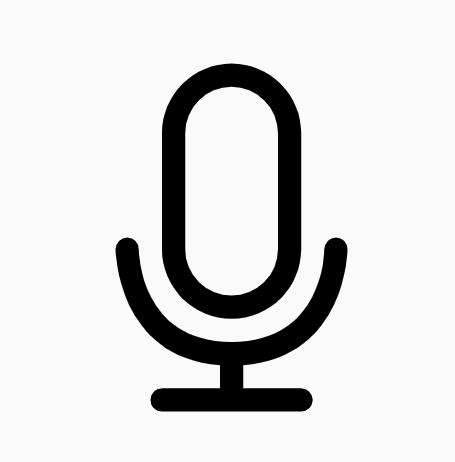 Look at the following phrase:
	‘Get out of here.’

In spoken conversation, this phrase can have multiple meanings depending on the tone of voice.

For example:
Angry
Frightened
Playful

Writers have to rely on words and phrases to help build up the same effect.  One method in this case would be to use speech tags: “Get out of here,” he snarled.
39
How would you describe the tone of this text?What words and phrases help to reveal the tone to the reader?Does the tone change at all?
Captain Frederick Jones stood up straight, pulling his shoulders back and his chin up so that his body looked as fearless as he wished he felt. His eyes were locked on the target ahead, refusing to be distracted by the anxious twitches of the men around him. As he waited for the whistle to signal the attack, he ran through his moves with the determined calculations of one who knew how important this raid was.
A few seconds later, the sharp blast of the signal echoed through the trench and every man was surging forwards, pummelling their way across No-Man’s Land towards the enemy. 
A bullet flew through the air, catching Corporal James Smith in the shoulder and causing him to stumble and fall onto the shell-pocked ground. Jones, just behind Smith, saw him fall and grabbed the injured soldier, hauling him up to his feet. Falling in No-Man’s Land was a death sentence and Jones refused to let one of his men die in the mud.
A haunting whistle overhead chilled the air and the scream of ‘Gas!’ echoed across the ranks. The enemy were firing gas in an attempt to stop their attack. Jones knew that Smith would be unable to fit his own gas mask; his shoulder was too damaged. Clamping his lips shut to hold his breath, Jones lowered the injured man to the ground and began to put the mask on. The gas began to sting Jones’ eyes and he blinked furiously, trying to ignore the burning desperation of his lungs to take a breath.
At last, Smith’s mask was fitted securely and Jones turned his attention to getting his own mask on, his vision now completely smeared.
40
Section by Section
Captain Frederick Jones stood up straight, pulling his shoulders back and his chin up so that his body looked as fearless as he wished he felt. His eyes were locked on the target ahead, refusing to be distracted by the anxious twitches of the men around him. As he waited for the whistle to signal the attack, he ran through his moves with the determined calculations of one who knew how important this raid was.
A few seconds later, the sharp blast of the signal echoed through the trench and every man was surging forwards, pummelling their way across No-Man’s Land towards the enemy. 
A bullet flew through the air, catching Corporal James Smith in the shoulder and causing him to stumble and fall onto the shell-pocked ground. Jones, just behind Smith, saw him fall and grabbed the injured soldier, hauling him up to his feet. Falling in No-Man’s Land was a death sentence and Jones refused to let one of his men die in the mud.
A haunting whistle overhead chilled the air and the scream of ‘Gas!’ echoed across the ranks. The enemy were firing gas in an attempt to stop their attack. Jones knew that Smith would be unable to fit his own gas mask; his shoulder was too damaged. Clamping his lips shut to hold his breath, Jones lowered the injured man to the ground and began to put the mask on. The gas began to sting Jones’ eyes and he blinked furiously, trying to ignore the burning desperation of his lungs to take a breath.
At last, Smith’s mask was fitted securely and Jones turned his attention to getting his own mask on, his vision now completely smeared.
Anxious
Apprehensive
Fearful
Nervous
Uneasy
41
Section by Section
Captain Frederick Jones stood up straight, pulling his shoulders back and his chin up so that his body looked as fearless as he wished he felt. His eyes were locked on the target ahead, refusing to be distracted by the anxious twitches of the men around him. As he waited for the whistle to signal the attack, he ran through his moves with the determined calculations of one who knew how important this raid was.
A few seconds later, the sharp blast of the signal echoed through the trench and every man was surging forwards, pummelling their way across No-Man’s Land towards the enemy. 
A bullet flew through the air, catching Corporal James Smith in the shoulder and causing him to stumble and fall onto the shell-pocked ground. Jones, just behind Smith, saw him fall and grabbed the injured soldier, hauling him up to his feet. Falling in No-Man’s Land was a death sentence and Jones refused to let one of his men die in the mud.
A haunting whistle overhead chilled the air and the scream of ‘Gas!’ echoed across the ranks. The enemy were firing gas in an attempt to stop their attack. Jones knew that Smith would be unable to fit his own gas mask; his shoulder was too damaged. Clamping his lips shut to hold his breath, Jones lowered the injured man to the ground and began to put the mask on. The gas began to sting Jones’ eyes and he blinked furiously, trying to ignore the burning desperation of his lungs to take a breath.
At last, Smith’s mask was fitted securely and Jones turned his attention to getting his own mask on, his vision now completely smeared.
Dramatic
Relentless
Frantic
42
Section by Section
Panicked
Fearful
Terrifying 
Violent
Captain Frederick Jones stood up straight, pulling his shoulders back and his chin up so that his body looked as fearless as he wished he felt. His eyes were locked on the target ahead, refusing to be distracted by the anxious twitches of the men around him. As he waited for the whistle to signal the attack, he ran through his moves with the determined calculations of one who knew how important this raid was.
A few seconds later, the sharp blast of the signal echoed through the trench and every man was surging forwards, pummelling their way across No-Man’s Land towards the enemy. 
A bullet flew through the air, catching Corporal James Smith in the shoulder and causing him to stumble and fall onto the shell-pocked ground. Jones, just behind Smith, saw him fall and grabbed the injured soldier, hauling him up to his feet. Falling in No-Man’s Land was a death sentence and Jones refused to let one of his men die in the mud.
A haunting whistle overhead chilled the air and the scream of ‘Gas!’ echoed across the ranks. The enemy were firing gas in an attempt to stop their attack. Jones knew that Smith would be unable to fit his own gas mask; his shoulder was too damaged. Clamping his lips shut to hold his breath, Jones lowered the injured man to the ground and began to put the mask on. The gas began to sting Jones’ eyes and he blinked furiously, trying to ignore the burning desperation of his lungs to take a breath.
At last, Smith’s mask was fitted securely and Jones turned his attention to getting his own mask on, his vision now completely smeared.
43
Writing about Tone
As with all aspects of analysing a text, writing about tone only works if you can explore the authorial intent and the effect on the reader.

For this text, we need to consider how the tone of the text helps to build up our impression of Captain Jones and our understanding of the situation he is in. 

Look closely at the final section of the text.  The dominant tone in that section is one of fear – fear of the gas attack, fear for both characters mentioned.  The tone is created through the use of words such as “haunting” and “scream”, both of which have strong associations with horror.  However, in the midst of all this panic and fear, Captain Jones “lowered” the Corporal to the ground.  

How would you describe this movement? 
How does it compare with the tone of the piece?
What does this reveal about Captain Jones?
44
Review
What to look for….
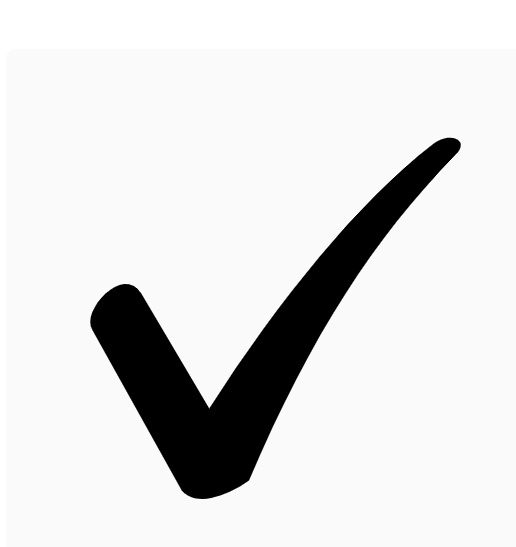 Authorial Intent

Effect on the Reader

Verbs

Noun Phrases

Figurative Language

Tone
46
Glossary of Key Terms
Authorial Intent: The aims and objectives of the writer – what the writer is trying to achieve.
Connotation: An idea or feeling associated with a word beyond its literal or primary meaning.
Verb: A word used to describe an action, state, or occurrence.  For example: look, be, happen.
Noun Phrase: A group of words that can be replaced by a pronoun.
Metaphor – describing something as something else – a direct and often symbolic comparison.  For example: The room was a rubbish tip. 
Simile – comparing something to something else – often using like or as.  For example: The room was like a rubbish tip. 
Personification – giving inhuman things human qualities.  For example: The walls wept at the mess on the floor. 
Idiom – a phrase that has a clear associated meaning but without any real links to the literal meaning – often there is a story behind the idiom.  For example: It was raining cats and dogs. 
Symbolism – phrases or words used to convey an idea because of what they represent.  For example: It was time to wave the white flag and move on to the next job. 
Tone: The attitude, mood or atmosphere of a text.
47